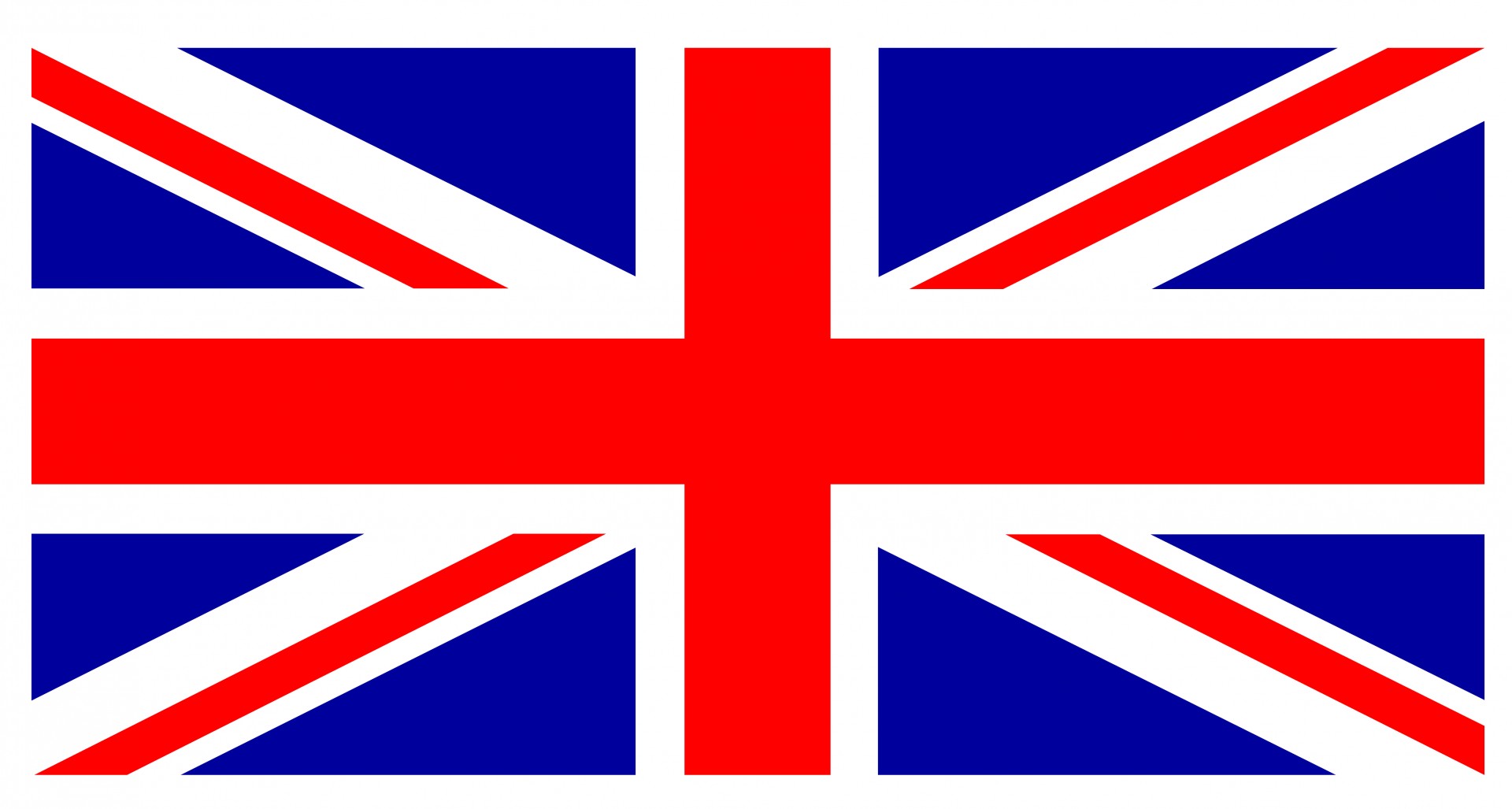 Captain Tom Moore
Captain Tom Moore
This is CaptainTom Moore.
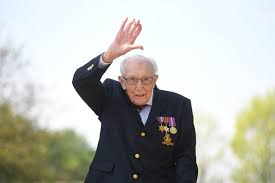 He was born at Keighley, in the West Riding of Yorkshire, on the 30th of April 1920. 
He went to Keighley Grammar School and got an apprenticeship in civil engineering.
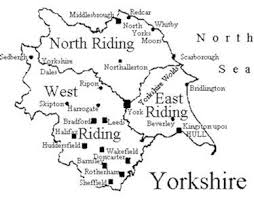 Captain Tom Moore was an officer in the British Army.  He was in the army from 1939-1946. He has been to a lot of countries and met a lot of people.
Mumbai
Arakan
Cornwall
Kolkata
India
Sumatra
For his 100th birthday, he walked 100 laps of his garden to raise money for the NHS.  Captain Tom raised over £32 million!
HE IS A ...
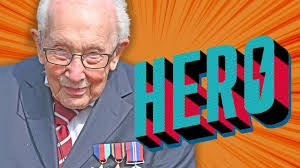